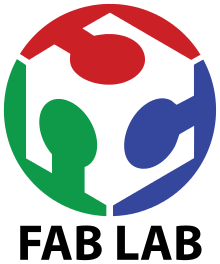 Fablab Weert
Amber Wetemans
Inhoud
- over Fablab Weert
- producten 
- mijn stage 
- werken bij Fablab 
- student 
- bedrijf 
- wat geleerd
Over Fablab Weert
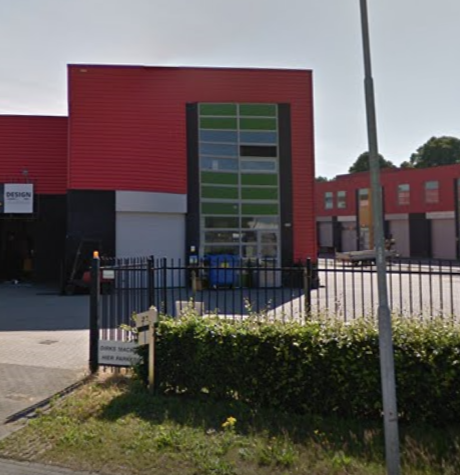 - gevestigd in Nederweert
- 1 werkgever
- 2 werknemers 
- productiewerk & tekenwerk
- klanten zijn bedrijven & particulieren
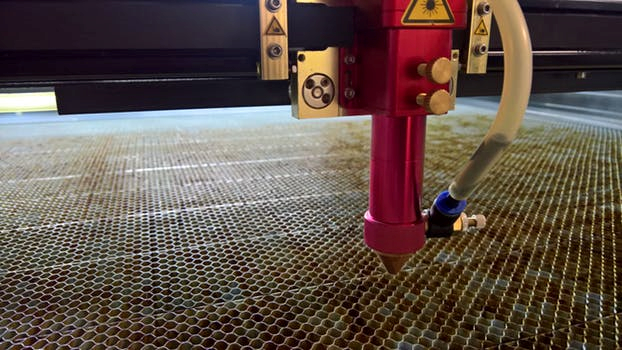 producten
- verschillende producten worden er gemaakt 
- in opdracht van de bedrijven 
- frees en draai producten
- laseren 
- 3D printen
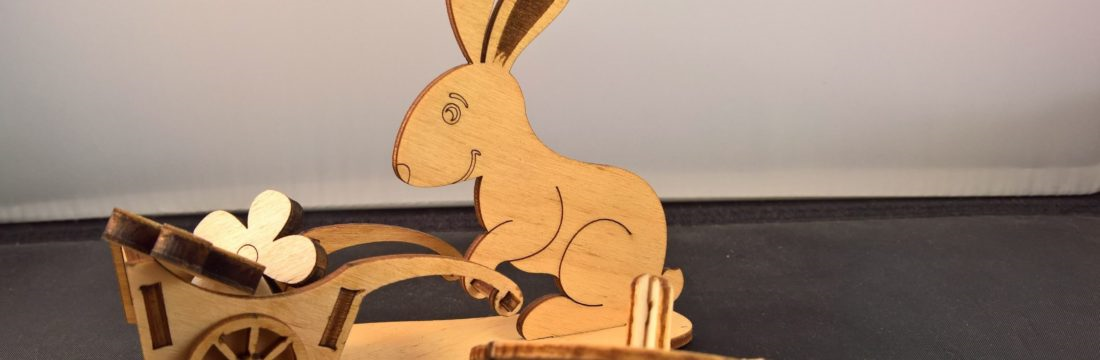 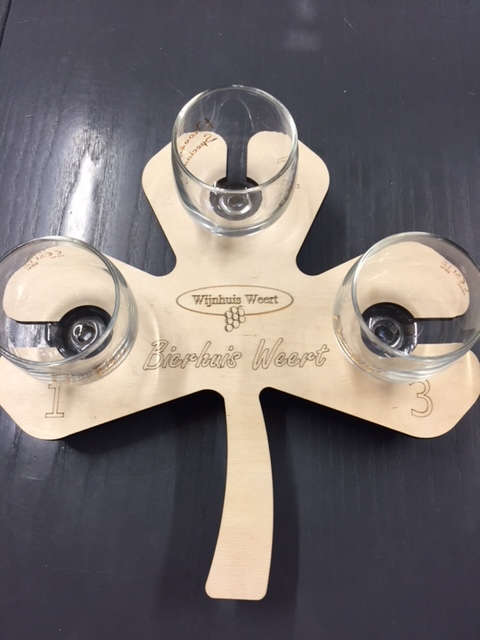 Mijn stage
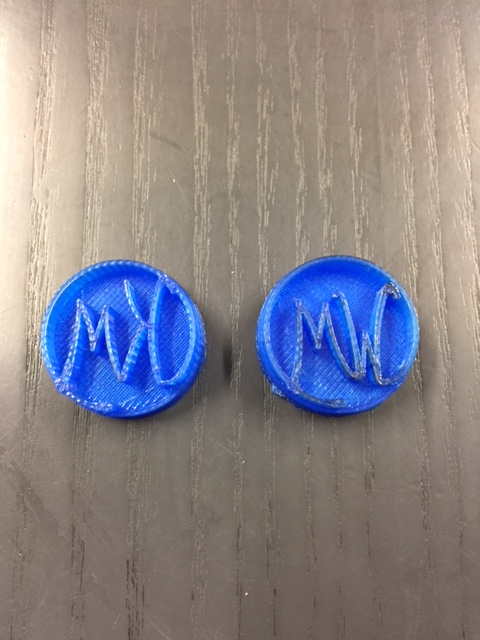 - laser werk
- 3D printen
- ontwerpen gemaakt
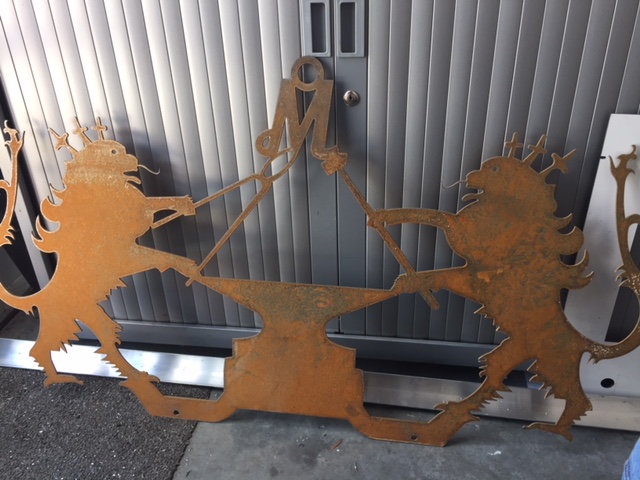 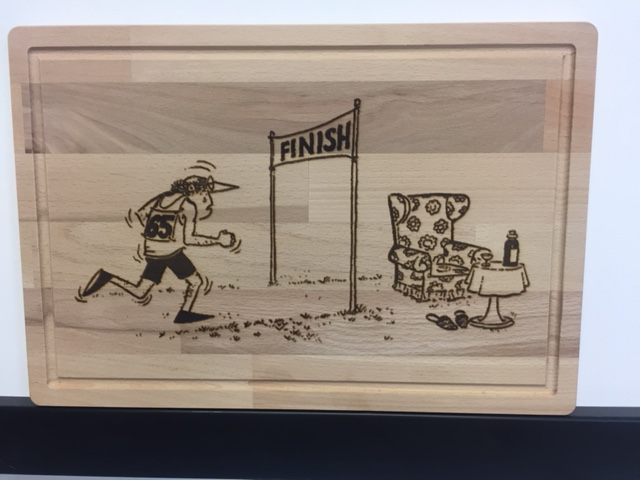 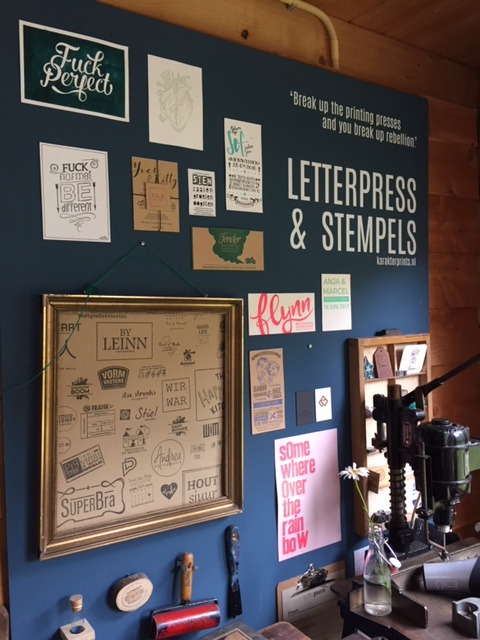 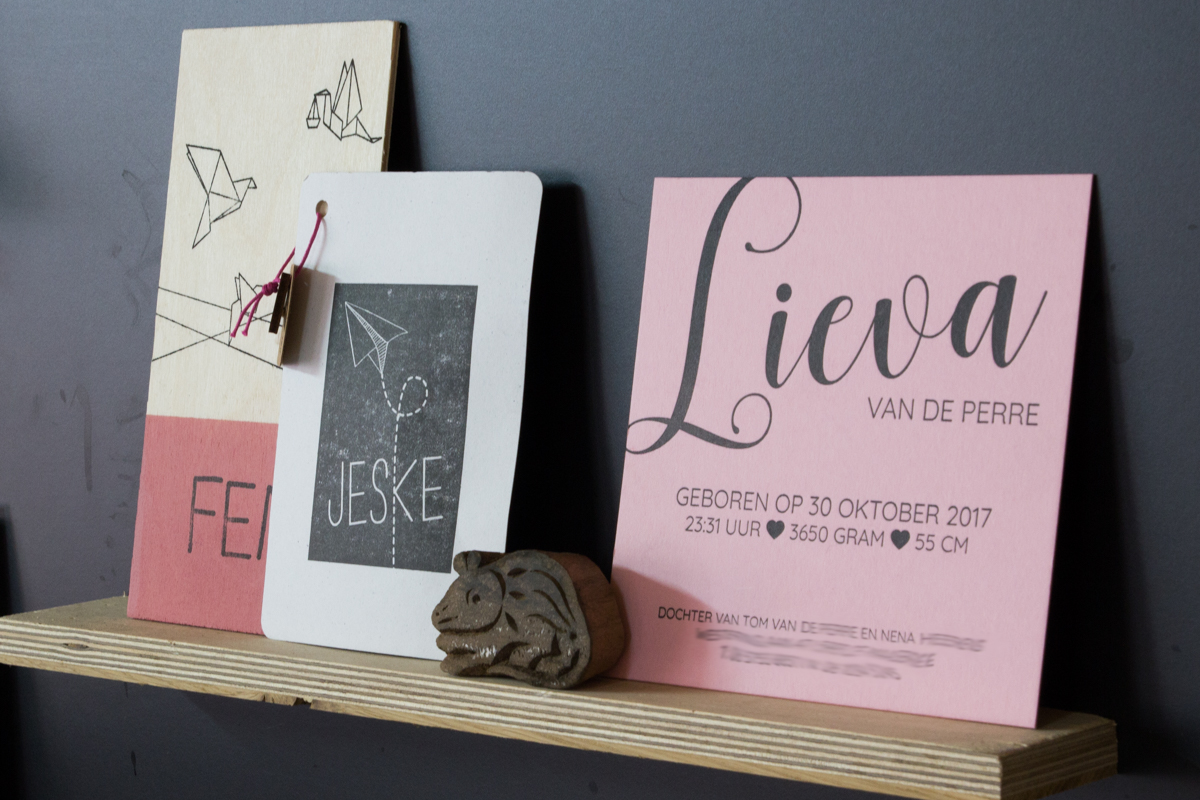 Uitstapje
- karakter prints 
- Bart Heesen 
- letterpress
- stempels
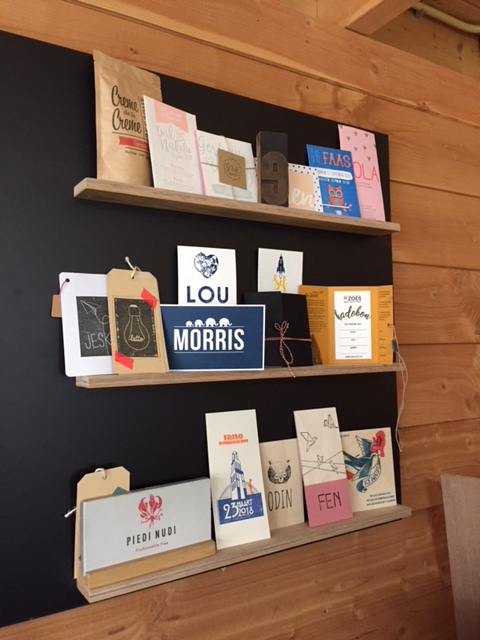 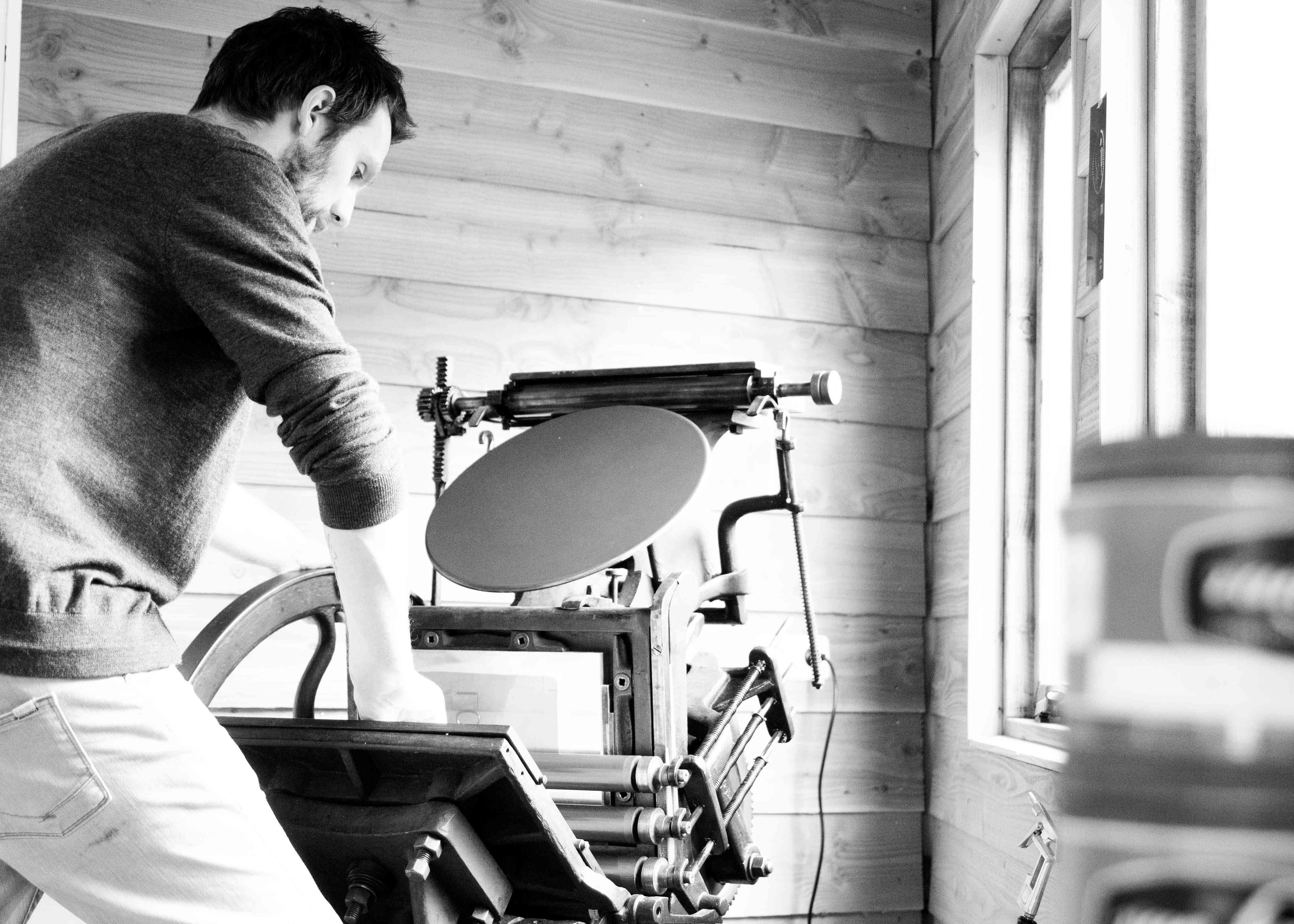 Werken bij fablab
- leuke kanten: 
Veel verschillend werk, wordt niet saai 

- minder leuke kanten:
Vaak een hoge werkdruk om alles op tijd af te krijgen
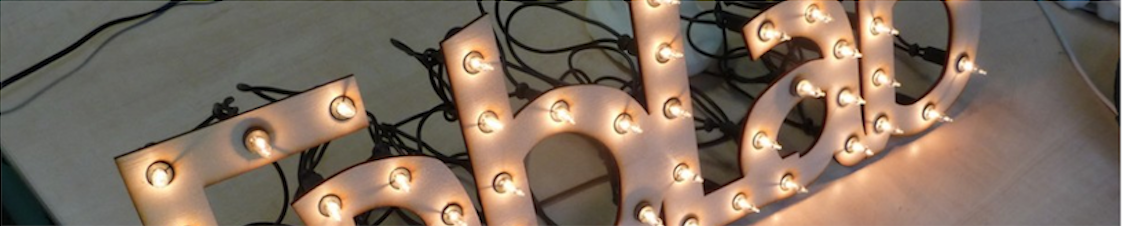 Student
1e jaars: 
werken met laser en 3D printer, ontwerpen maken en onderdelen tekenen

Afgestudeerde mbo’er:
 meedraaien in het bedrijf, ontwerpen en ook uitwerken

Doorgroeimogelijkheden:
Er zijn geen doorgroeimogelijkheden, alleen steeds meer ervaring opdoen

De teken- en ontwerp kant, ipo of werktuigbouw
Bedrijf
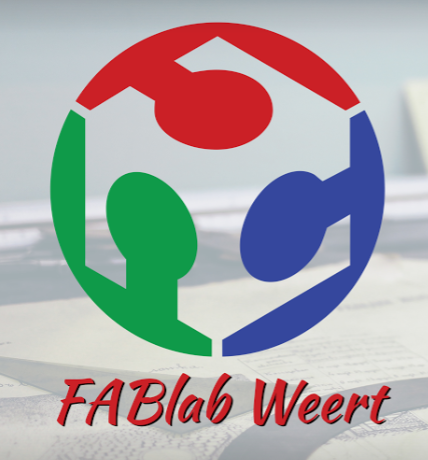 - goed bedrijf voor een ipo student 
  creatief en technisch samen

- zeker een aanrader 
  goed leerbedrijf
  veel ervaring opdoen
Wat geleerd
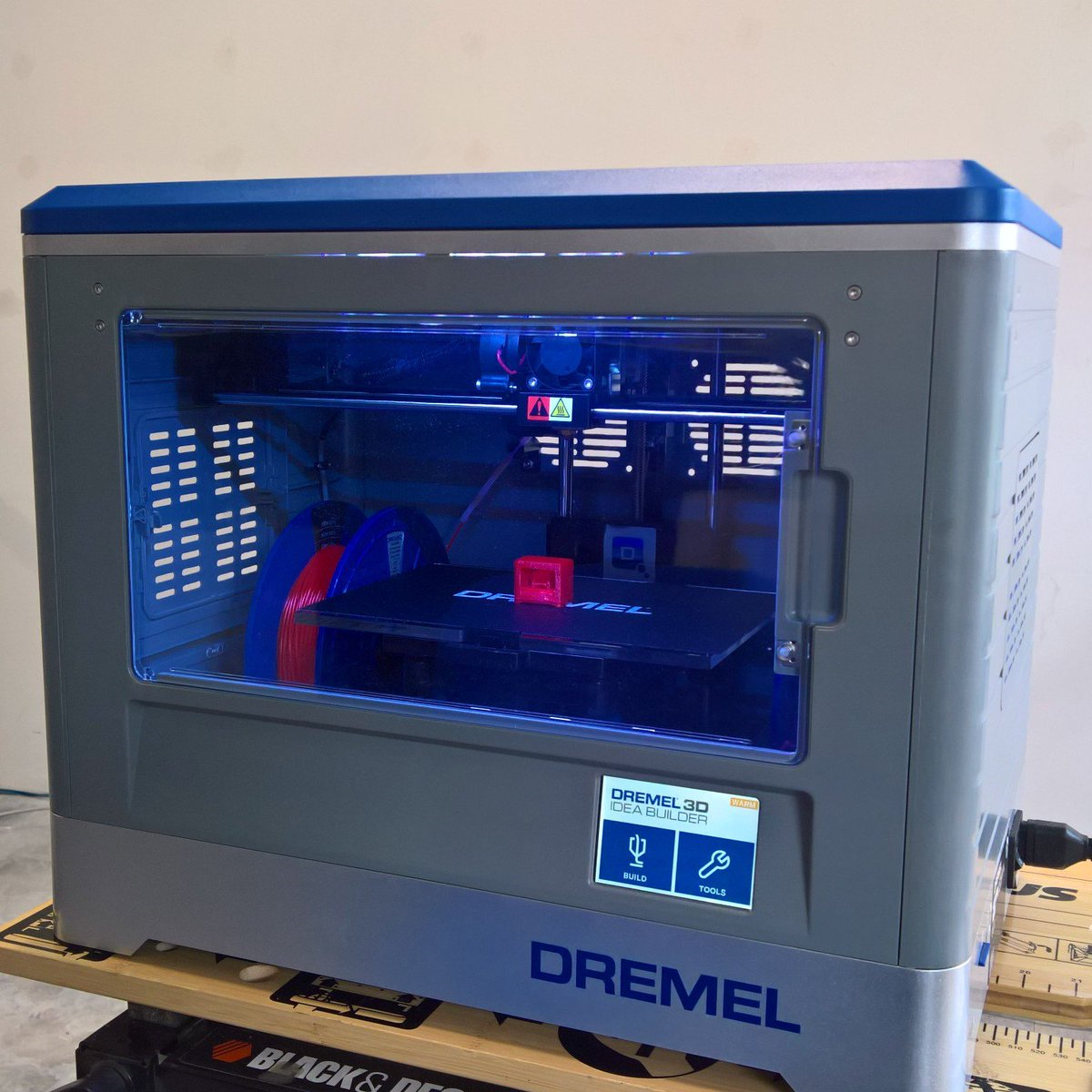 - werken met laser
- werken met 3D printer
- meer kennis van solidworks 
- letten op details
- ontwerpen maken